Metatieto muuttuu ja kokoelmat kelluvat: miten järjestelmät vastaavat
Kaisa Hypén / 3.3.2020
Metatieto, (melkein) kaiken perusta
Metatieto on lähes kaiken kirjastossa tehtävän työn edellytys
Metatieto on kirjaston tärkein verkkonäkymisen muoto
Kuvailutyön uudet välineet
RDA-kuvailusäännöstö
Ontologiat: YSA  YSO
Automaattinen kuvailu: Annif
Tavoitteena tiedon linkittäminen ja päällekkäisen työn välttäminen
Uuden kuvailusäännöstön tarpeisiin kehitettyä formaattia ei toistaiseksi ole, joten MARC-formaatti edelleen käytössä
Koska myös kuvailusäännöstö edelleen keskeneräinen, ei järjestelmää sen tarpeisiin ole vielä kehitetty
Uuden kuvailusäännöstön hyödyt eivät vielä käytössä
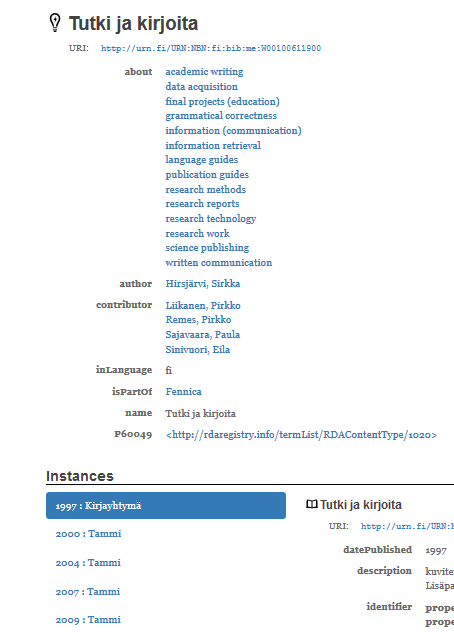 Fennica linkitettynä datana
Teosavain kehitteillä Finnaan
Kirjasampo
Kellutuksesta
Kellutus otettiin käyttöön Turun kaupunginkirjastossa 20.9.2017
Onnistumisia
Valinta jämäkämmäksi, kokoelmat vireämmiksi, lisää lainausta
Valinnassa nidemääriä arvioidaan koko kirjaston tasolla  ”varmuuden vuoksi” valinta vähentynyt
Valinnan kohdentaminen kysytyimpään aineistoon ja reagointi varauksiin ja muuhun kysyntään aiempaa helpompaa
Poistotyö ja kokoelmien uudistaminen tehostuneet
Vuoden 2019 poistotavoitteesta toteutui 134 %: hankinnat 56.850 kpl, poistot 80.231 kpl
Lisää onnistumisia
Kuljetettavan aineiston määrä väheni
Arvio, että ennen kellutusta 190 000 – 225 000 kpl kuljetettiin ihan vain siksi, että nide pääsi takaisin kotikirjastoonsa
Kellutuksen aikana kuljetusten seuranta otannoilla Aurorasta 6/18-7/19: arvio, että tasapainotuksen vuoksi aineistoa kuljetetaan vuosittain noin 45.000 kpl
Samanaikaisesti muita muutoksia, jotka vaikuttaneet asiakkaiden toimintaan, aineisto- ja asiakasvirtoihin: ilmaisvaraukset, omatoimikirjastoja lisää
Kellutuksen haasteita
Aineistojen epätasainen palautuminen kirjastoihin, josta puolestaan seuraa tarve ns. tasapainotukseen.
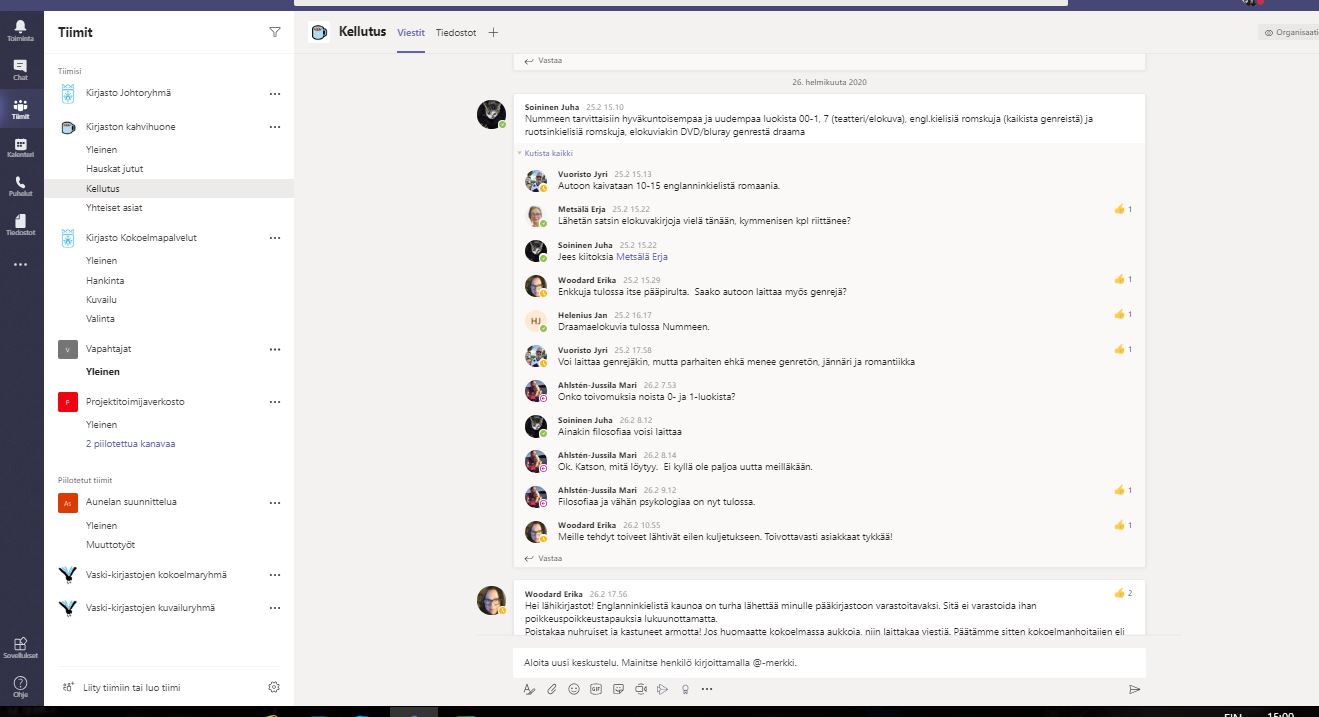 Ennakointi, esim.Vaski --- case AV-aineisto
Keskimäärin 16 % kaikista palautuksista on toisen kunnan aineistoa
DVD- ja Blu-ray-palautuksista 19 %(koko Vaskin ensilainat 307 000)
CD-palautuksista 21 %(koko Vaskin ensilainat 112 000)
Jos aineisto kelluisi, mihin se päätyisi?
Ratkaisuja?
Helsingissä käytössä IMMS-järjestelmä, joka automatisoi aineiston kiertoa
Kokemuksia luvassa syksyllä
Jyväskylässä käytössä CollectionHQ, joka eräajopohjainen, edellyttää manuaalista työtä
Muita mahdollisia ratkaisuja? Tarvitaan online-järjestelmää, eräajopohjaisen raportit ovat vanhentuneita jo otettaessa
Kokoelmatyö ja kokoelmien hallinnointi vaativat aina henkilöstön panosta, työ vain muuttaa muotoaan
Kiitos!